Our School Dog - Ziggy
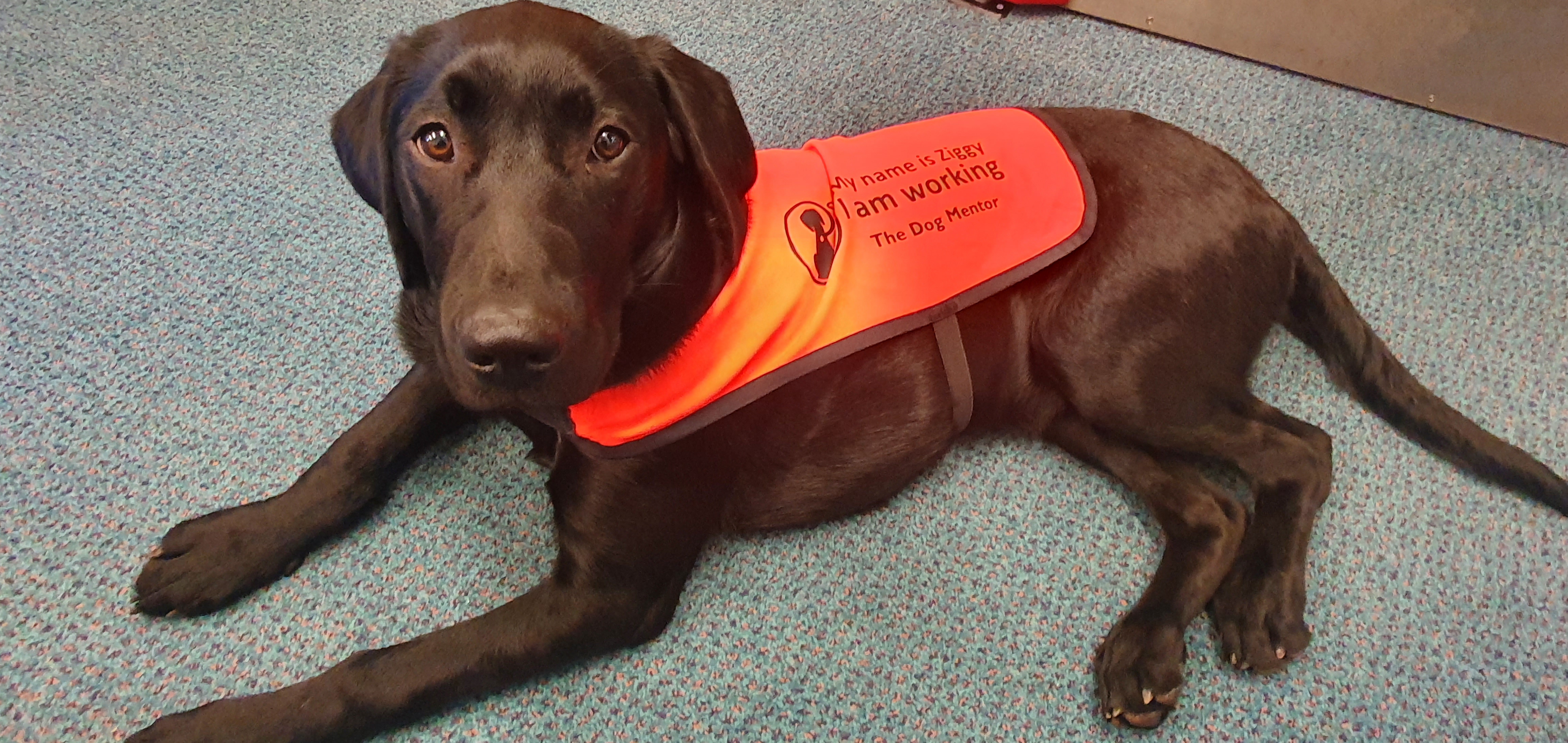 All about Ziggy
Ziggy is a black Labrador.
He is 5 months old and still a puppy.
Ziggy lives with Miss Russell and her family. 
 Ziggy works at two schools – SS Peter and Paul Catholic Primary School and St. Luke’s Catholic Primary School. 
Ziggy loves food especially chews.
Ziggy likes to go on walks, he loves playing chase and has learnt how to swim!
He likes other dogs and running around.
He loves playing with children and getting lots of attention.
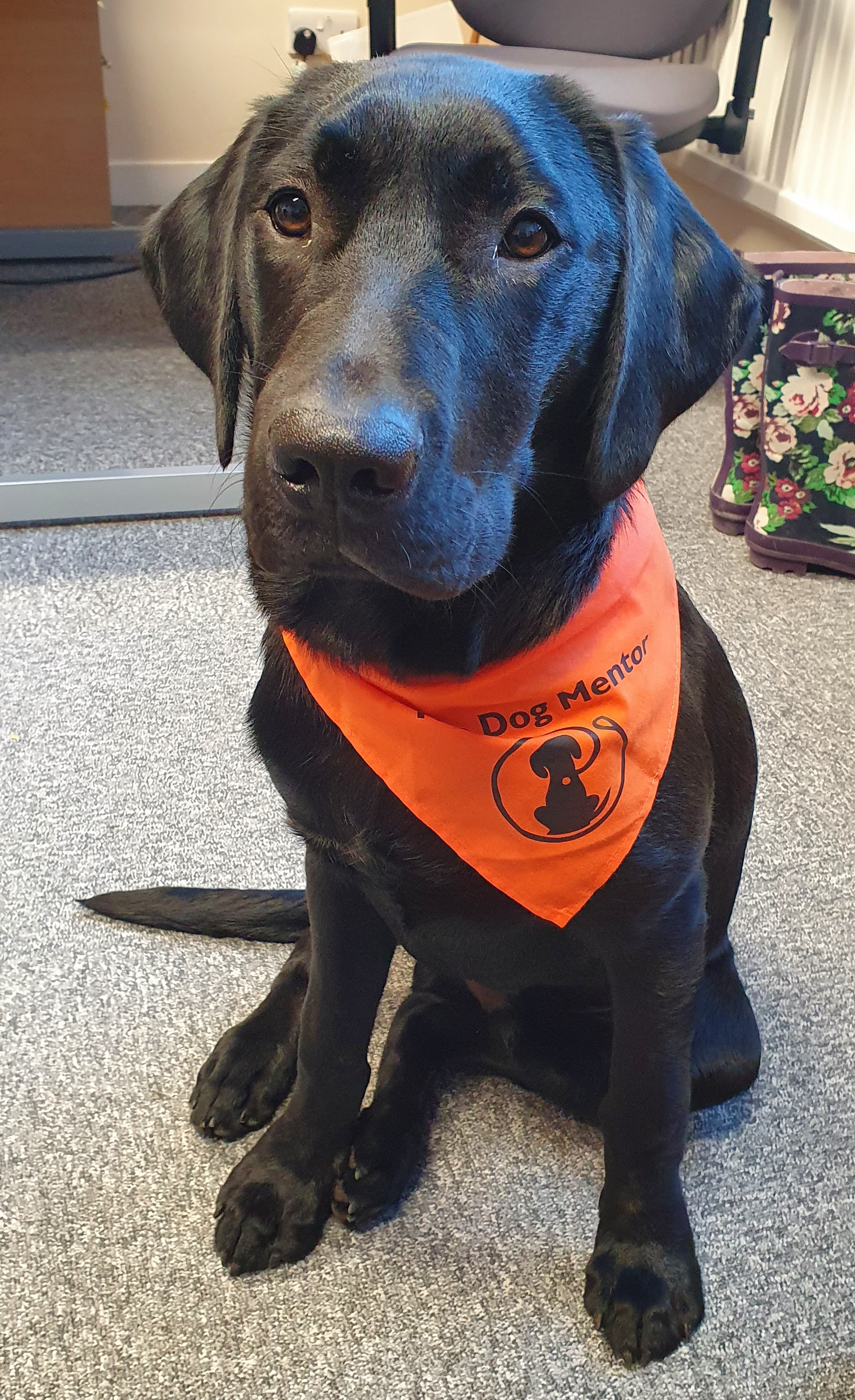 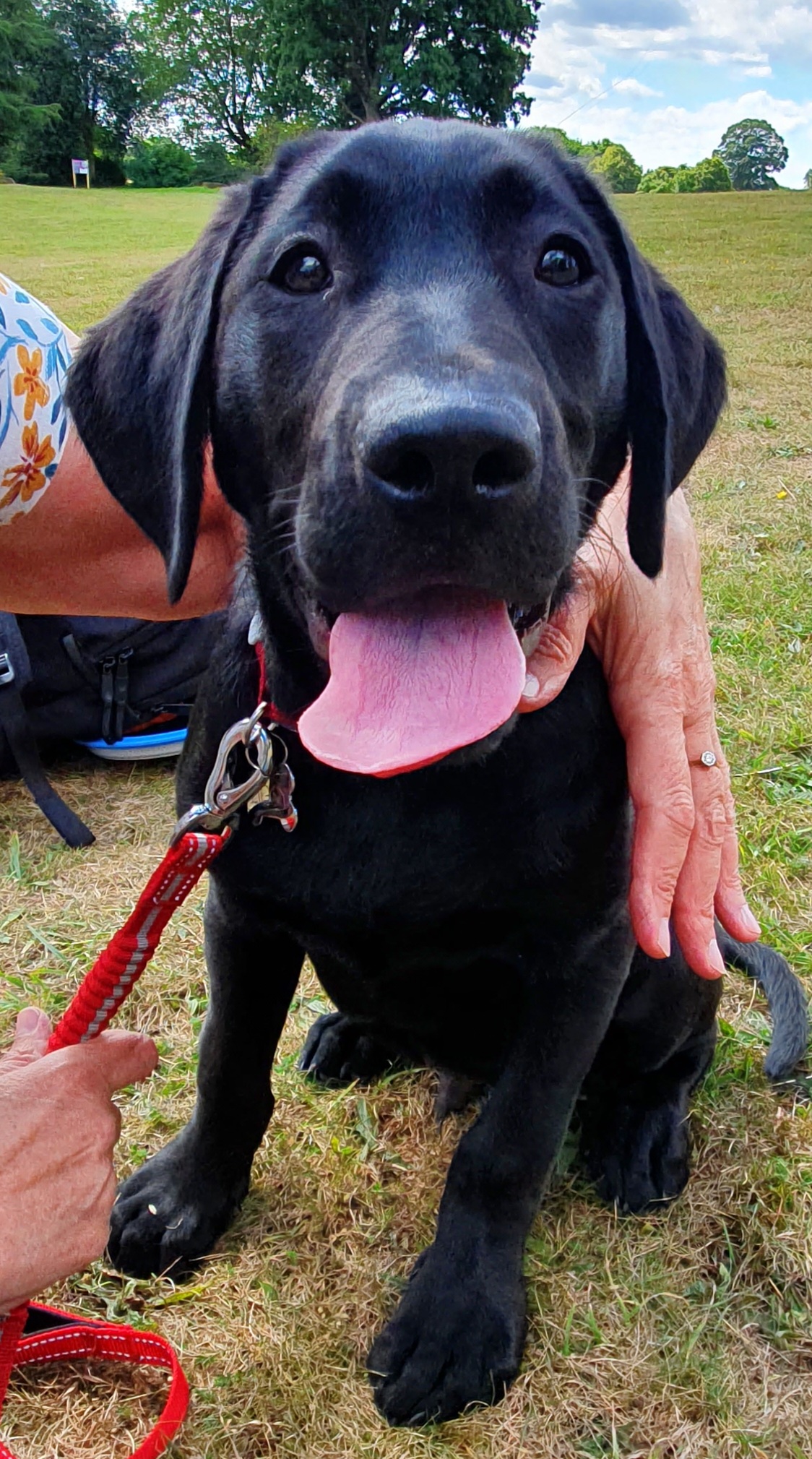 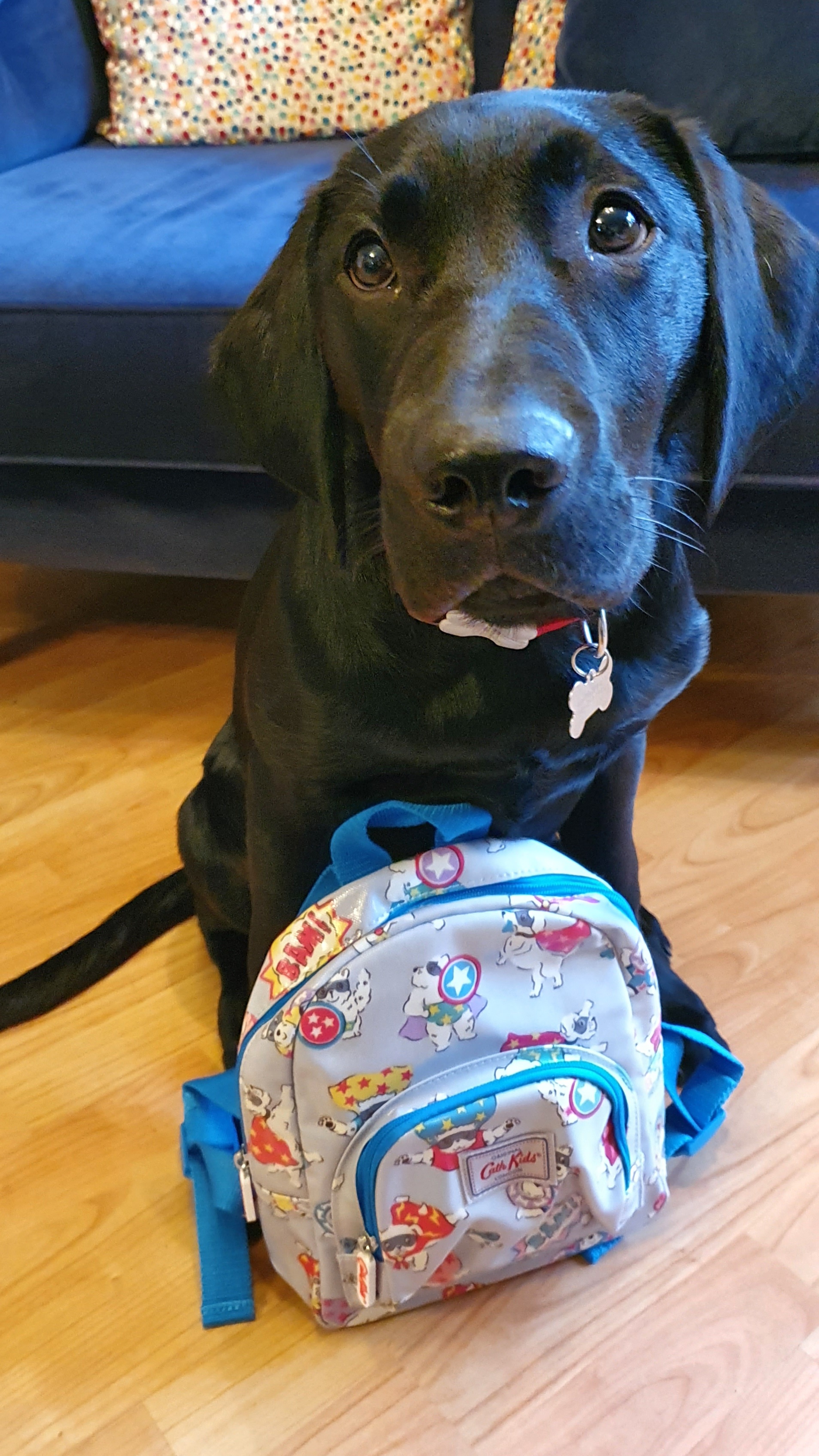 woof!
Ziggy has come to our school to be our school dog but what does that mean?
Ziggy will be coming into school to be part of our school community. He will:
2
1
3
4
Listen
Celebrate
Play
Learn
Listen to children read their books.
Visit classes to see what you are learning about.
Celebrate and reward children who are working really hard.
Visit the playground at break and lunch times and after school club too!
Ziggy will be coming into school to be part of our school community. He will:
6
5
7
8
Worship
Support
Play
Sleep
He will join in with assemblies and our visits to church.
Have time to sleep and rest during the day.
Work with children who are finding things tricky.
Go to Forest school and have lots of fun!
Where will we see Ziggy?
On the playground
In the classroom
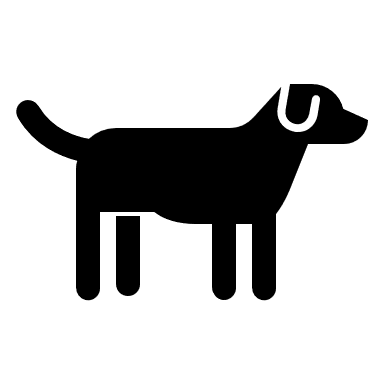 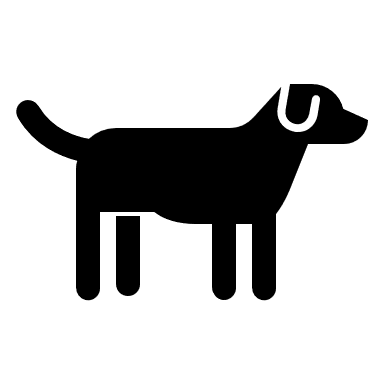 In the hall
On the gate
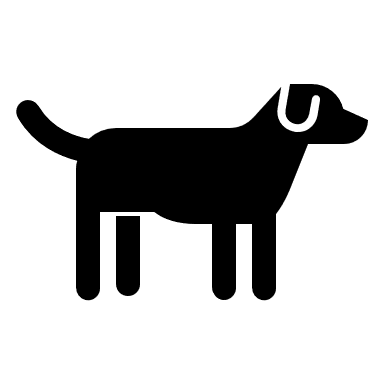 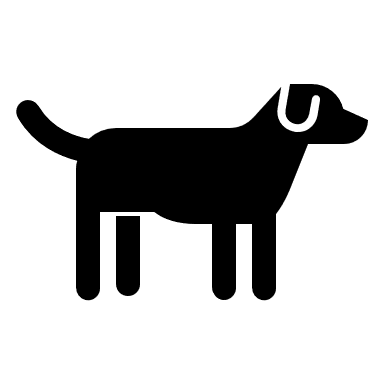 At Forest School!
In the office
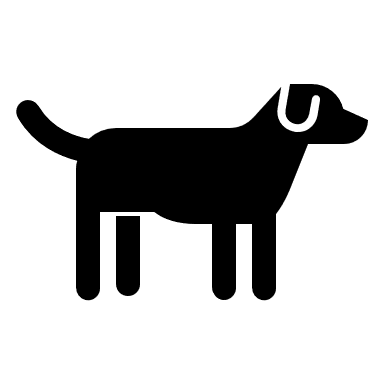 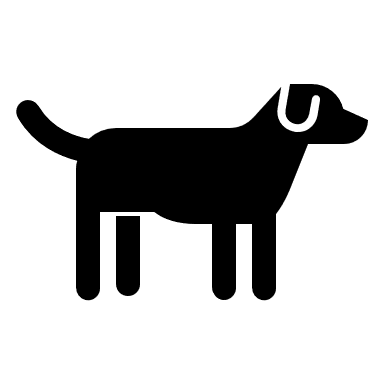 When will Ziggy visit us in our classrooms?
Ziggy is a puppy and is still learning like you are learning too!

Sometimes Ziggy makes mistakes and he might bark or jump up. The adults in school are helping Ziggy to learn what he can and cannot do. 

Ziggy has had some special training from the Dog Mentor and she has said that Ziggy is a lovely, calm puppy who is able to visit classes

But…
Before Ziggy can come into classes or onto the playground, we all need to learn how to be calm so that we can keep Ziggy calm and safe – this is called ‘Ziggy breathing’.

We put our hands flat on the table. 
We put our feet flat on the floor. 
We take a deep breath in.
We let our breath out. 
We feel our bodies calm down. 
We repeat this until we are really calm.
If we are calm, Ziggy will be calm and able to come into our class.
We must stay calm whilst 
    Ziggy is in our class.
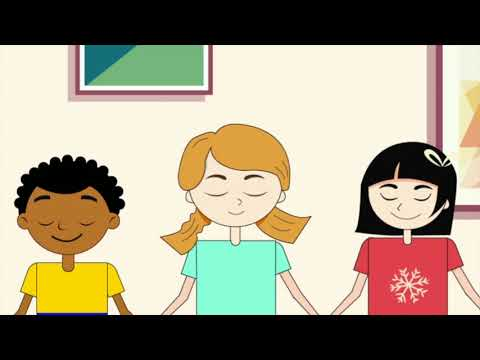 Ziggy has some other rules that he would like to you follow to keep everyone safe:
Make sure that your classroom is tidy and there isn’t anything on the floor which I might pick up and eat. 

Eat your break and lunchtime snacks before you come and see me!

Try to be as quiet as you can so that you do not scare me. 

The adults will tell you if I need a break so make sure you listen to their instructions.
Only two people can be around me at one time otherwise I get nervous.

I like it when people stroke my back – not my head. 

Always ask the adult if you can stroke me

Remember your Ziggy breathing before you come up to me so that you are calm; I like walking not running up to me.
Ziggy has some other rules that he would like to you follow to keep everyone safe:
Some children are scared of dogs; this is ok. We all finds different things scary. 

It is ok to not want to be around Ziggy or to stroke him. 
Let an adult know that you would rather stay away from Ziggy and we will respect your wishes. 

It is a choice to be with Ziggy 
Please do not say my name ‘Ziggy’. I know this might sound strange but if everyone says my name just once a day, I will hear it nearly 200 times and I will then stop responding to my name.

If I am sleeping or lying down, remember to ask an adult if you can approach me as I might be feeling very tired and need some time to myself.
Ziggy knows that everyone wants to keep him safe and welcome him into our school so that he can enjoy learning like we do!He is looking forward to visiting classes after half term.
Any Questions?
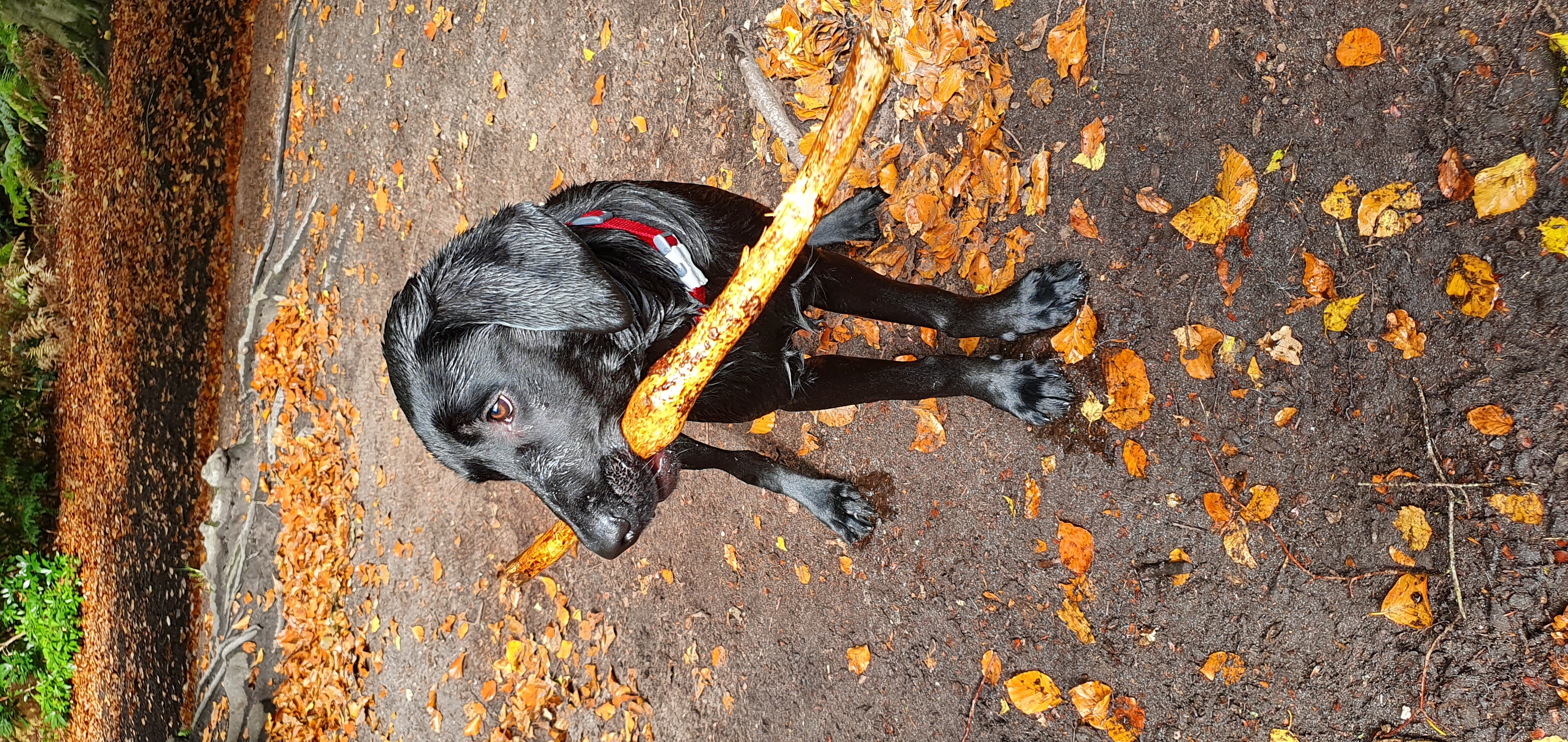 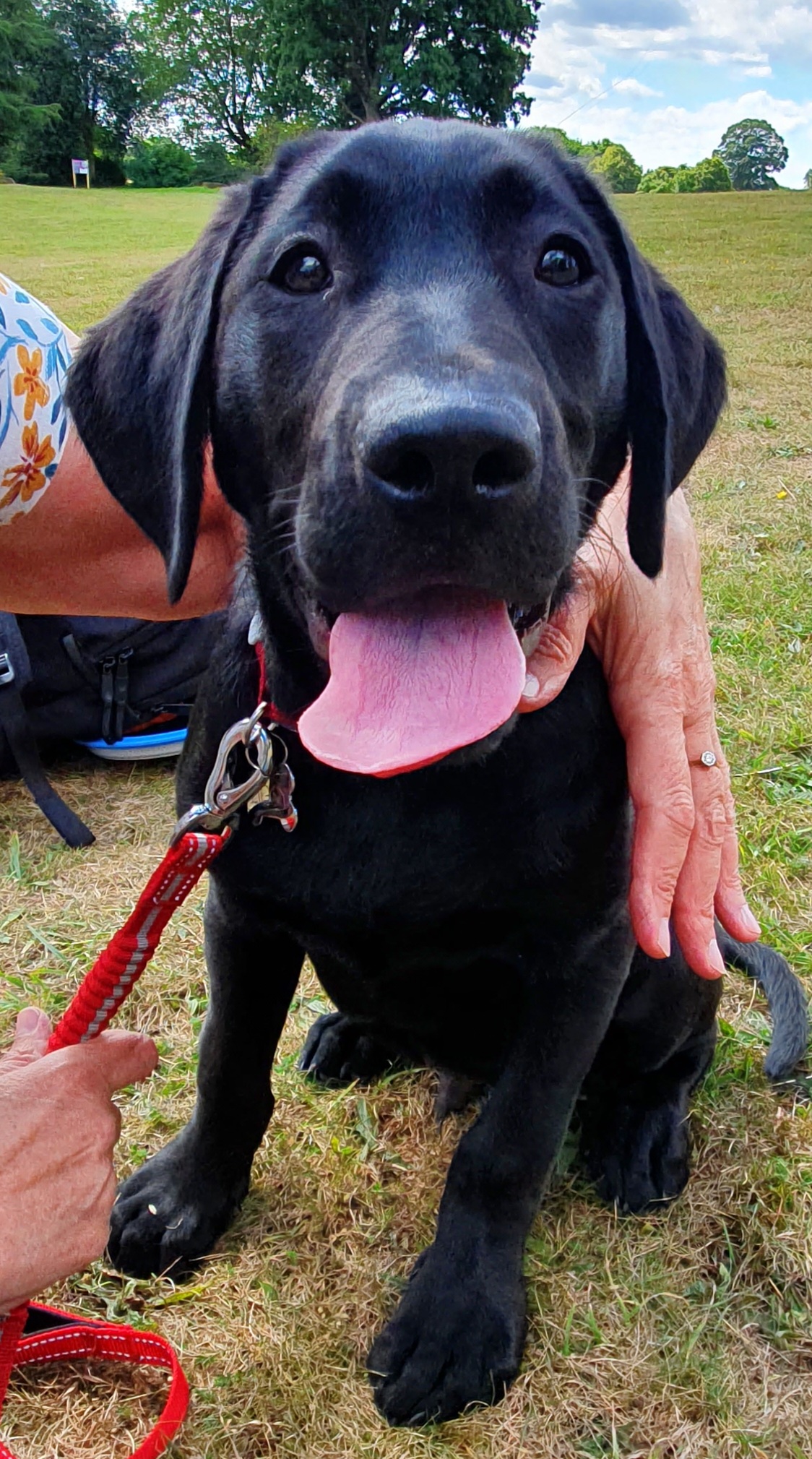 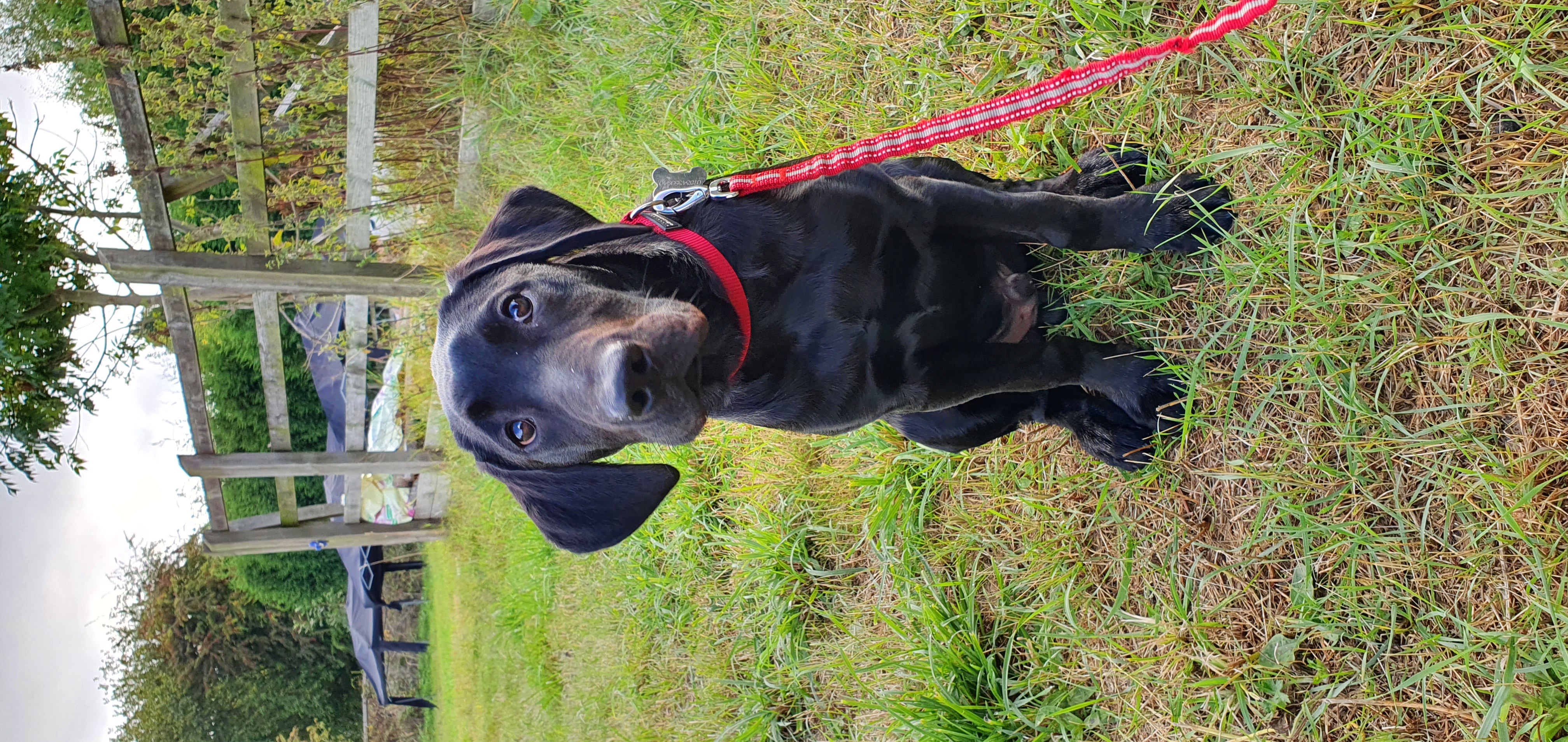 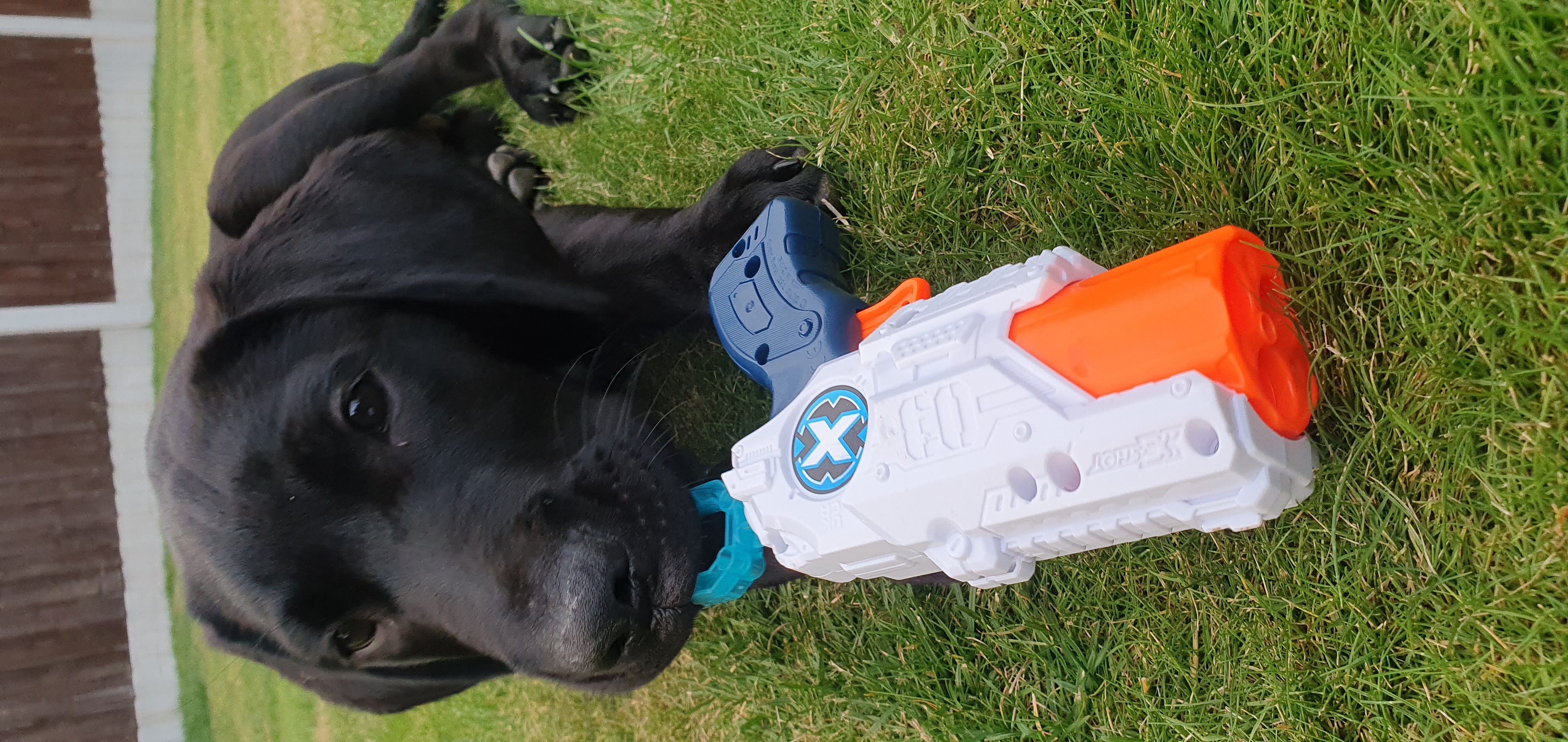